Складання алгоритмів опрацювання величин у навчальному середовищі програмування, їх налагодження і виконання
За новою програмою
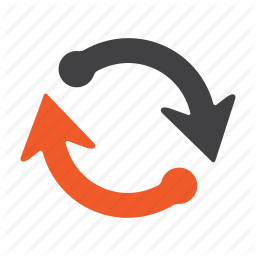 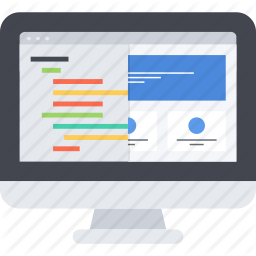 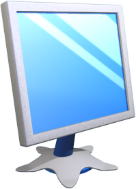 Складання циклічних алгоритмів опрацювання величин
Розділ 8 § 42
Іноді є потреба повторити підзадачу кілька разів усередині більш загальної задачі. Один зі способів написання такої програми — включити цикл у набір інструкцій, що повторюються всередині іншого циклу.
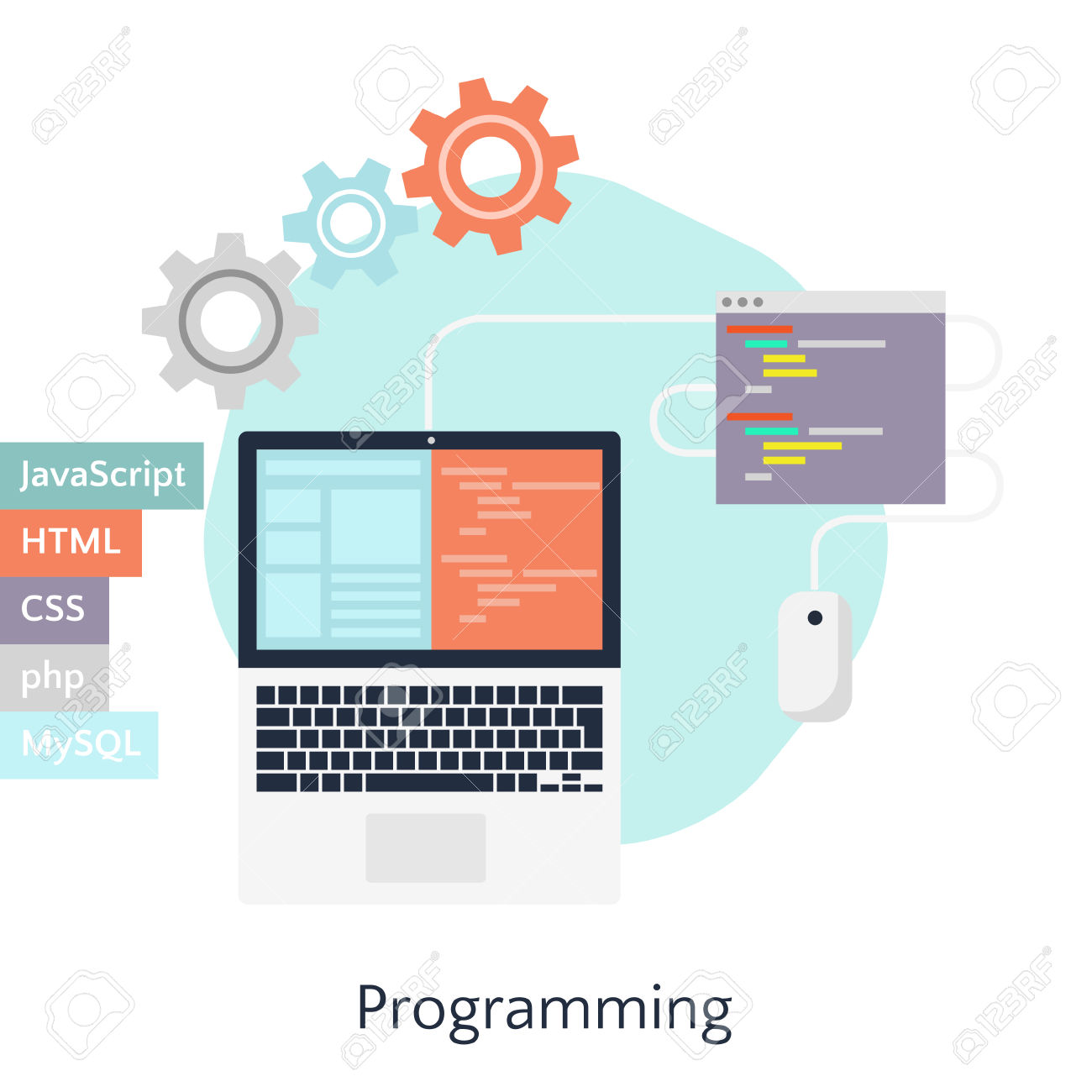 Таку структуру, що складається з циклу в циклі, називають вкладеними циклами.
Цикл називають вкладеним, якщо він розміщується всередині іншого циклу.
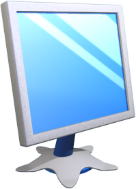 Складання циклічних алгоритмів опрацювання величин
Розділ 8 § 42
Внутрішній і зовнішній цикли можуть бути будь-якими з трьох розглянутих раніше:
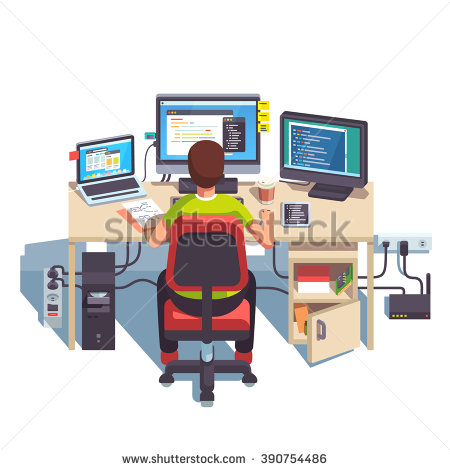 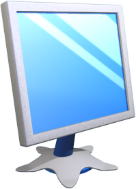 Складання циклічних алгоритмів опрацювання величин
Розділ 8 § 42
Правила організації як зовнішнього, так і внутрішнього циклів такі самі, як і для простого циклу кожного з цих видів. Вкладені цикли організовані таким чином:
A
А — зовнішній цикл.
Він відкривається першим, а закривається останнім;
B
В — внутрішній цикл.
Він відкривається останнім, а закривається першим.
B
A
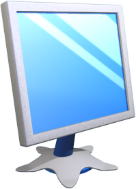 Складання циклічних алгоритмів опрацювання величин
Розділ 8 § 42
Правило вкладення циклів: внутрішній цикл повністю вміщується в тілі зовнішнього циклу.
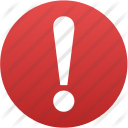 Принцип роботи вкладених циклів такий:
при першій ітерації зовнішній цикл викликає внутрішній, який виконується до свого завершення, після чого керування передається в тіло зовнішнього циклу. При другій ітерації зовнішній цикл знову викликає внутрішній. І так доти, поки не завершиться зовнішній цикл.
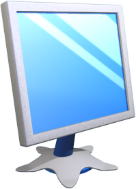 Складання циклічних алгоритмів опрацювання величин
Розділ 8 § 42
Надрукувати числа у вигляді таблиці:
5   5   5   5   5
5   5   5   5   5
5   5   5   5   5
Рядок із п'яти цифр можна сформувати за допомогою циклу For:
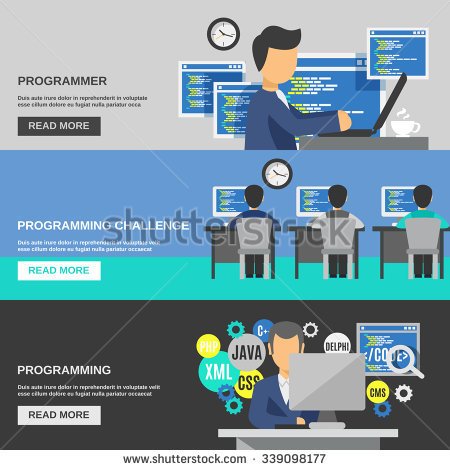 For і := 1 to 5 do S := S + '5   ';    // S — рядок
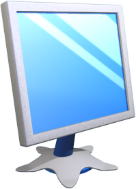 Складання циклічних алгоритмів опрацювання величин
Розділ 8 § 42
Щоб повторити виведення даного рядка три рази, вставляємо цей цикл всередину іншого:
For k := 1 to 3 do
{тричі виконується цикл з параметром к}
begin
S := ";
For і := 1 to 5 do S := S + '5 ';
{5 разів виконується цикл із параметром і}
ListBox1.Items.Add(S);
end;
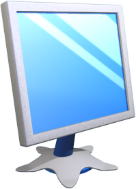 Складання циклічних алгоритмів опрацювання величин
Розділ 8 § 42
При вкладенні циклів For для кожного циклу як параметри повинні використовуватися різні змінні.
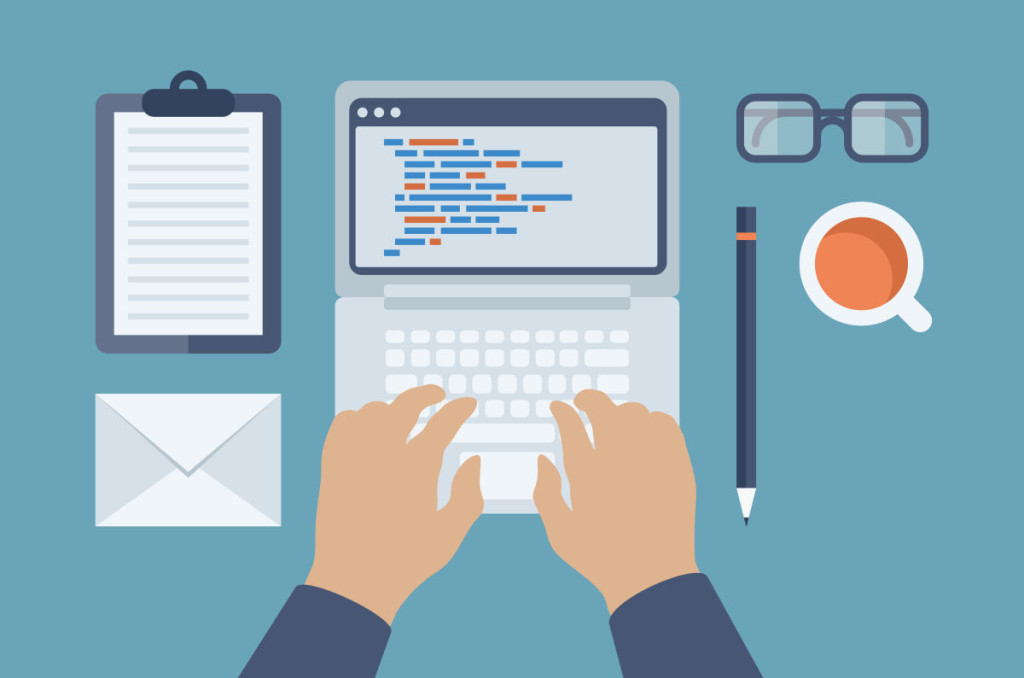 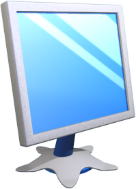 Складання циклічних алгоритмів опрацювання величин
Розділ 8 § 42
Надрукувати таблицю множення.
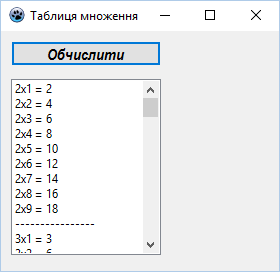 var N, K: Integer;
begin
	For N := 2 to 9 do begin
		For K := 1 to 9 do begin
			ListBox1.Items.Add(IntToStr(N) + 'x' +
			IntToStr(K) + ' = ' + IntToStr(N * K));
		end;
ListBox1.Items.Add(‘----------------');
	end;
end;
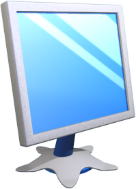 Знайти всі трицифрові натуральні числа, сума цифр яких дорівнює їхньому добутку, та визначити кількість таких чисел.
Для розв'язання задачі можна перебрати всі можливі сполучення цифр, з яких утворюється десятковий запис трицифрового числа, і перевіряти для кожного сполучення умову задачі.
Розділ 8 § 42
var A, B, C, K: Integer;
Begin
	 K := 0;
	For A := 1 To 9 do 	// перша цифра
		For B := 0 To 9 do 	// друга цифра
			For C := 0 To 9 do 	// третя цифра
				If A + B + C = A*B*C Then
			begin
	ListBox1.Items.Add(IntToStr(100 * A + 10 * B + C));
				K := K + 1;
			end;
	ListBox1.Items.Add('K=' + IntToStr (K));
end;
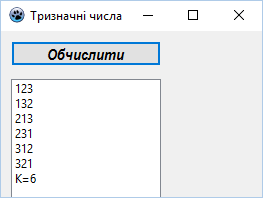 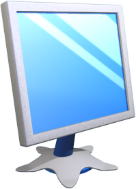 Складання циклічних алгоритмів опрацювання величин
Розділ 8 § 42
У задачі використано три вкладені цикли. Зверніть увагу, що лише тіло внутрішнього циклу з параметром С взято в операторні дужки begin..end, оскільки складається з двох операторів. Для циклів вищих рівнів у цьому немає потреби, оскільки в кожному з них тіло циклу містить лише один оператор:
цикл із параметром С є тілом циклу з параметром В,
а той, у свою чергу, є тілом циклу з параметром А.
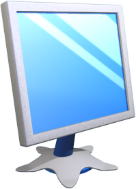 Розгадайте ребус
Розділ 8 § 42
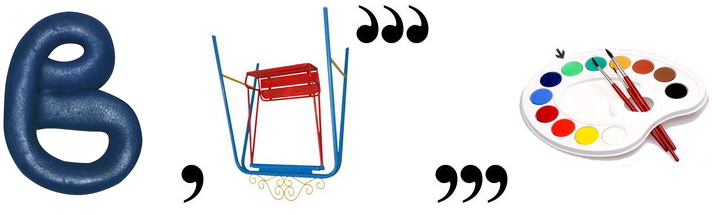 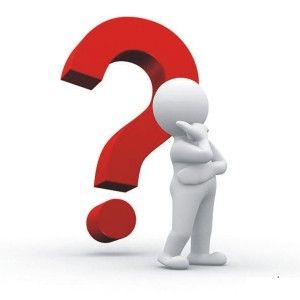 Вкладений
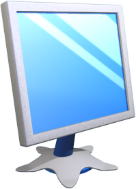 Питання для самоперевірки дати відповідь в зошит
Розділ 8 § 42
Які види циклів ви знаєте? У яких випадках застосовують кожний із цих циклів?
У чому полягає правило вкладення циклів?
Проаналізуйте циклічну конструкцію:
For і := 1 to 2 do
  For j := 1 to 3 do
    For k := 1 to 3 do
      ListBox1.Items.Add(IntToStr(i) + IntToStr(j) + IntToStr(k));
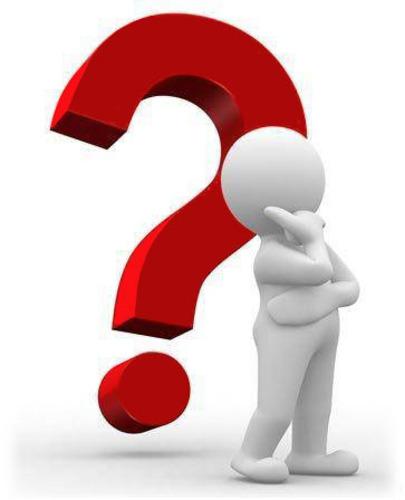 а)  Назвіть тіло циклу за і, j, k.
б)  Скільки разів буде виконаний цикл за і, j, k?
в)  Що надрукує програма?
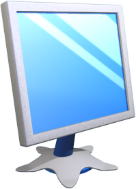 Питання для самоперевірки
Розділ 8 § 42
Який рядок S буде сформовано у результаті виконання фрагмента програми?
	For і   := 0 to 1 do
		For j := 0 to 1 do
			S := S + IntToStr (i)   + IntToStr (j);
Складіть програму для обчислення значення змінної Y = 2 * К + N при всіх значеннях змінних N = 1, 2, З і К = 2, 4, 6, 8.
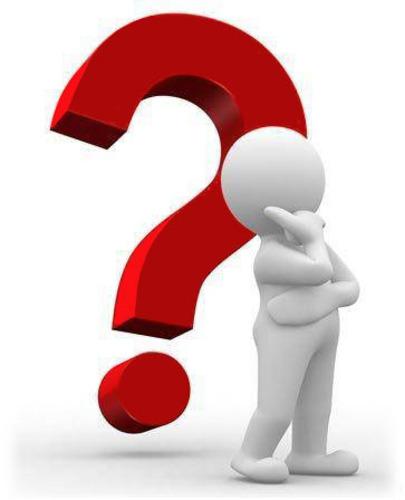 Складіть програму для обчислення F = х + х2 + х3 + ... + хn для х = 0.1, 0.2...1.0 і введеного з клавіатури значення n.
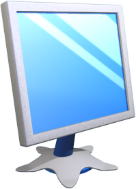 Домашнє завдання
Розділ 8 § 42
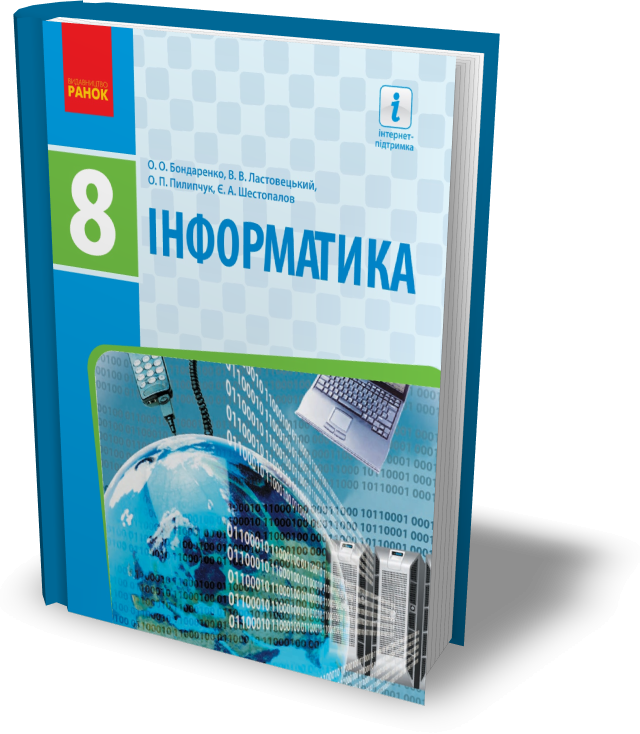 Проаналізувати
§ 42, ст. 203-207
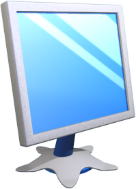 Працюємо за комп’ютером
Розділ 8 § 42
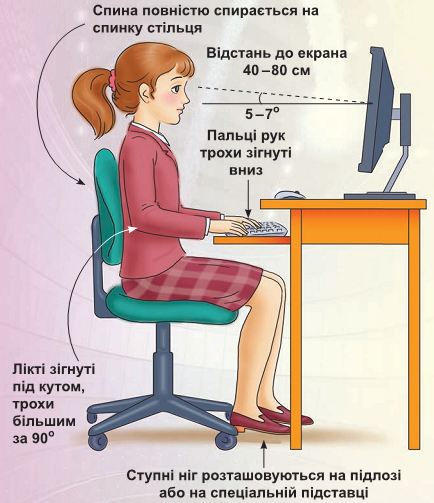 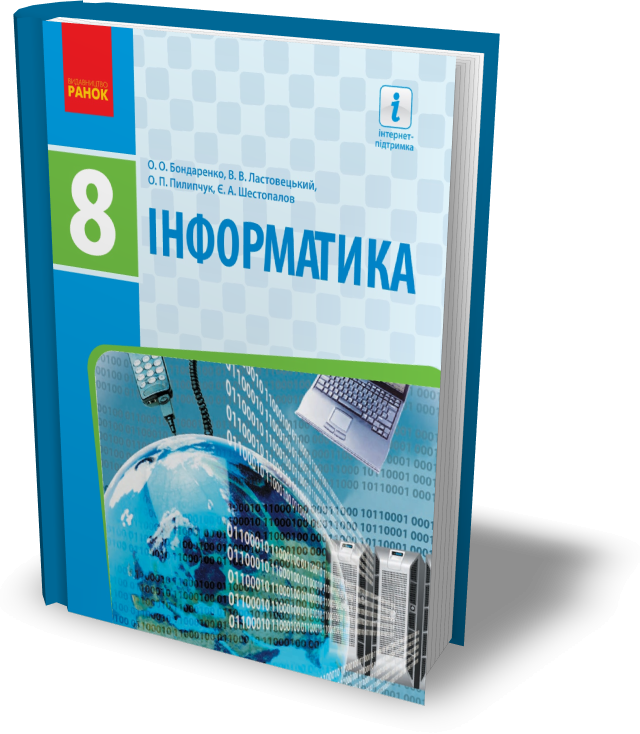 Сторінка
206-207
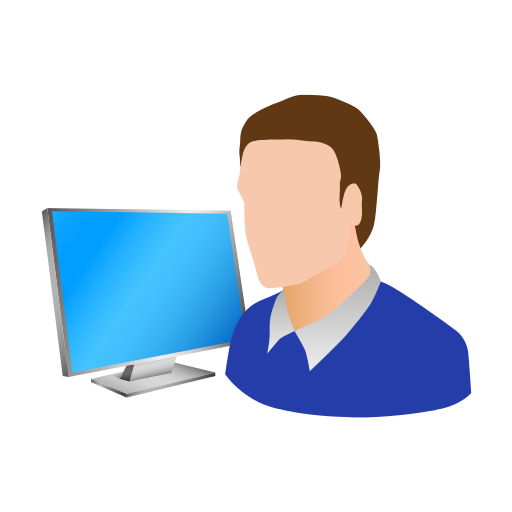 Дякую за увагу!
За новою програмою
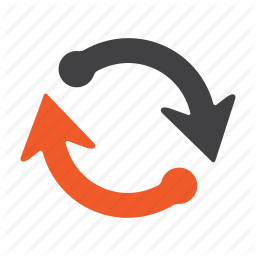 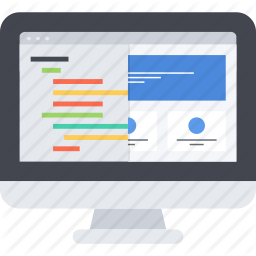 Урок 58